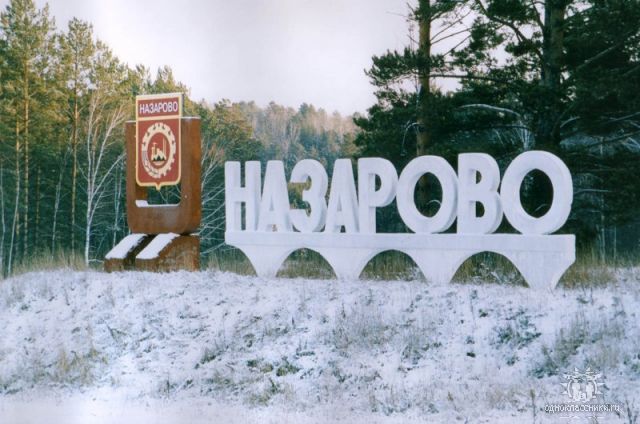 Параметры и принципы формирования бюджета на 2017 год и плановый период 2018-2019 годыОсновные направления бюджетной и налоговой политики города Назарово на 2017  год и плановый период 2018-2019 годы
Основа составления бюджета города Назарово на 2017 год и плановый период 2018-2019 гг.
Указы Президента Российской Федерации
Прогноз СЭР на 2017 - 2019 годы
Основные направления бюджетной и налоговой политики
Положение «О бюджетном процессе в городе Назарово»
Закон края «О межбюджетных отношениях»
Муниципальные программы г.Назарово
Отчет об исполнении бюджета за 2015 год и показатели ожидаемого исполнения городского бюджета в 2016 году
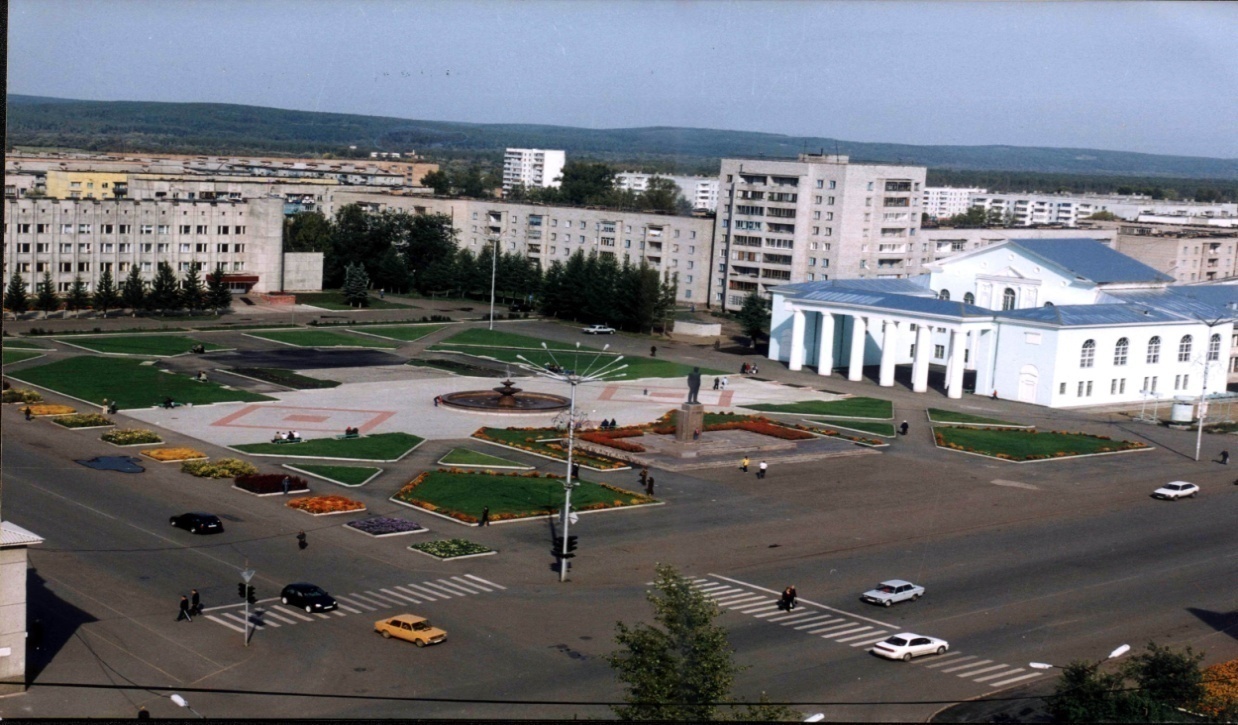 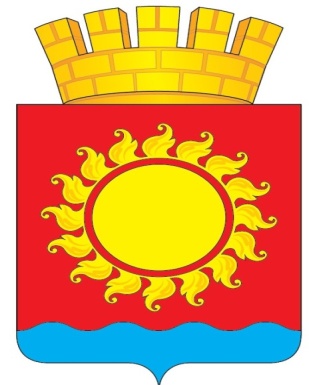 ПРОГНОЗ 
СОЦИАЛЬНО-ЭКОНОМИЧЕСКОГО 
РАЗВИТИЯ НА 2017-2019 гг.
Сводный индекс потребительских цен
Динамика промышленного производства
Динамика объема инвестиций
Динамика среднемесячной заработной платы
Уровень безработицы
Основные направления бюджетной  политики в 2017 году и плановом периоде 2018-2019 гг.
оптимизация структуры расходов бюджета города, через выявление резервов и перераспределение в пользу приоритетных направлений и проектов, прежде всего обеспечивающих решение поставленных задач и создающих условия для экономического роста;
развитие программно-целевых методов управления с определением приоритетов и оценкой содержания муниципальных программ при имеющихся реальных возможностях бюджета города;
повышение качества предоставляемых муниципальных услуг в социально значимых для населения сферах;
 увязка муниципальных заданий на оказание муниципальных услуг с целями муниципальных программ; 
 обеспечение выполнения ключевых и целевых показателей муниципальных программ, преемственность показателей достижения определенных целей, обозначенных в муниципальных программах, целям и задачам, обозначенным в государственных программах, для обеспечения их увязки.
Основные направления налоговой политики на 2017 год и плановый период 2018-2019 гг.
- осуществление мониторинга налоговых поступлений от крупных налогоплательщиков на территории города;
- содействие дальнейшему развитию субъектов малого предпринимательства с целью повышения их участия в наполнении бюджетной системы, увеличения налоговых поступлений;
- повышение эффективности управления муниципальной собственностью;
- сокращение недоимки в бюджет города Назарово, в том числе по региональным и местным налогам, а также по неналоговым доходам бюджета;
- продолжение работы по легализации заработной платы.
Основные параметры бюджета г.Назарово на 2017-2019 гг.
млн.руб.
[Speaker Notes: Развитие бюджета Красноярского края характеризуется постоянным ростом объема доходов и расходов бюджета. 
Размер дефицита не превышает 15% объемов доходов  края без учета финансовой помощи  из федерального бюджета (ст. 92 Бюджетного кодекса РФ).
В 2003 г. дефицит бюджета Красноярского края сложился в сумме -3 480,4 млрд.рублей. (10,7% от доходов без финансовой помощи)
Покрытие дефицита бюджета 2003 г. осуществляется за счет:
 банковских кредитов,
 выпуска облигаций,
 продажи государственного и 
     муниципального имущества.]
Структура доходов бюджета на 2017 год, млн. руб.
Структура и динамика расходов бюджета по отраслям
Расходы бюджета в рамках муниципальных программ